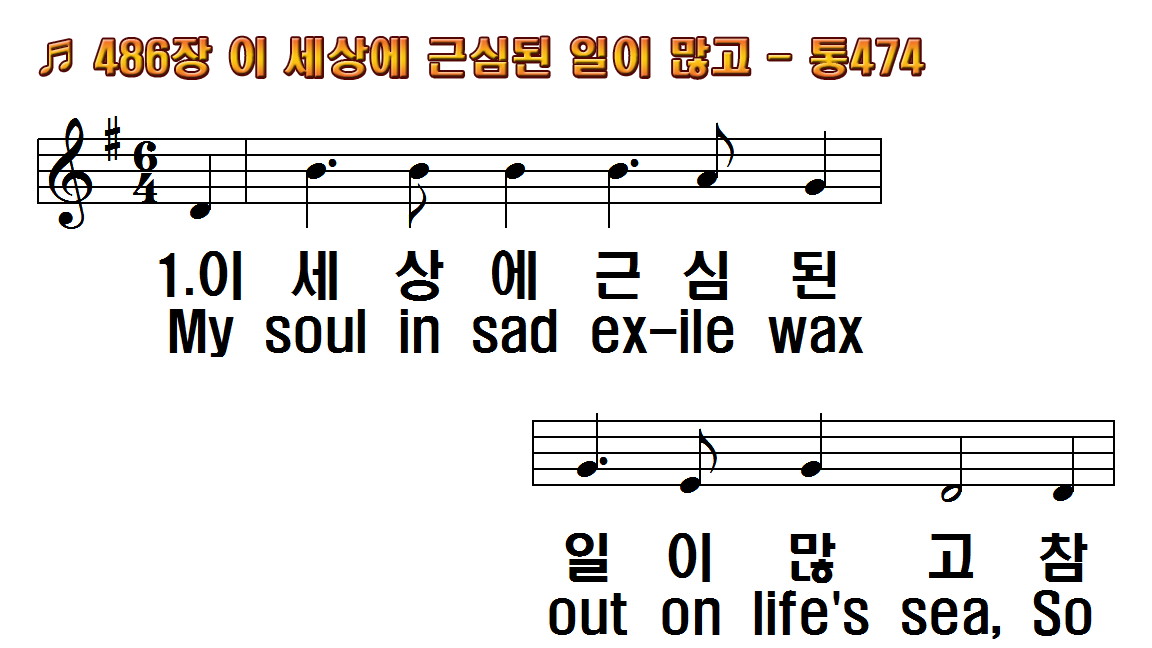 1.이 세상에 근심된 일이 많고
2.이 세상에 곤고한 일이 많고
3.이 세상에 죄악 된 일이 많고
후.주 예수의 구원의 은혜로다
1.My soul in sad exile wax out
2.I yielded myself to His
3.The song of my soul, since
R.I've anchored my soul in the
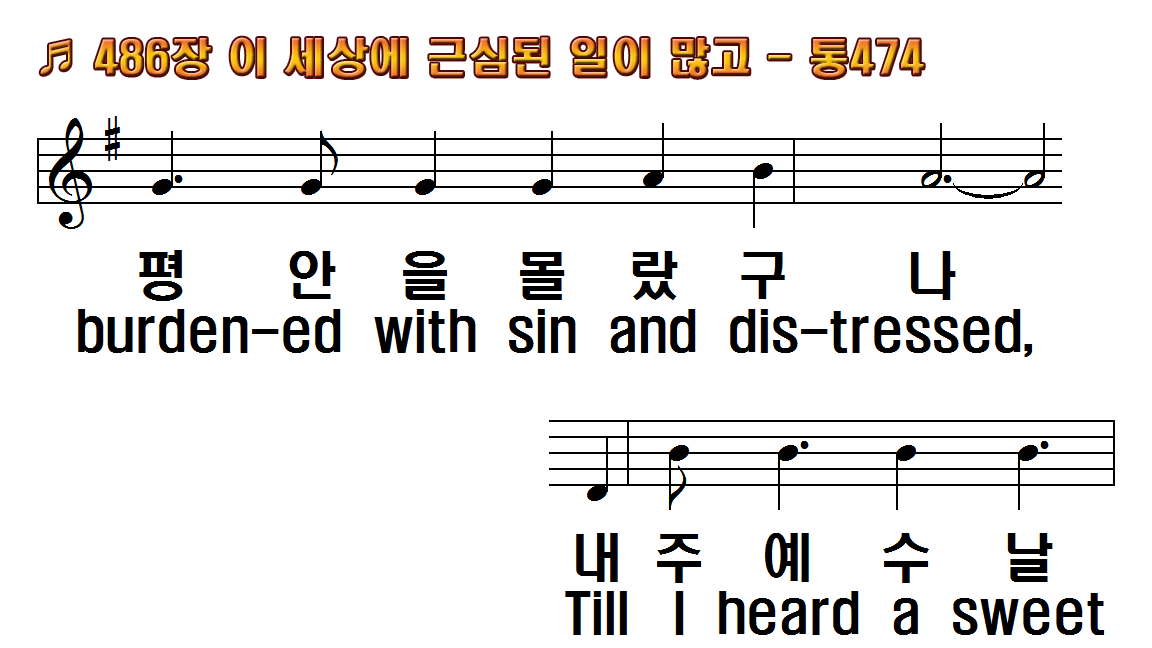 1.이 세상에 근심된 일이 많고
2.이 세상에 곤고한 일이 많고
3.이 세상에 죄악 된 일이 많고
후.주 예수의 구원의 은혜로다
1.My soul in sad exile wax out
2.I yielded myself to His
3.The song of my soul, since
R.I've anchored my soul in the
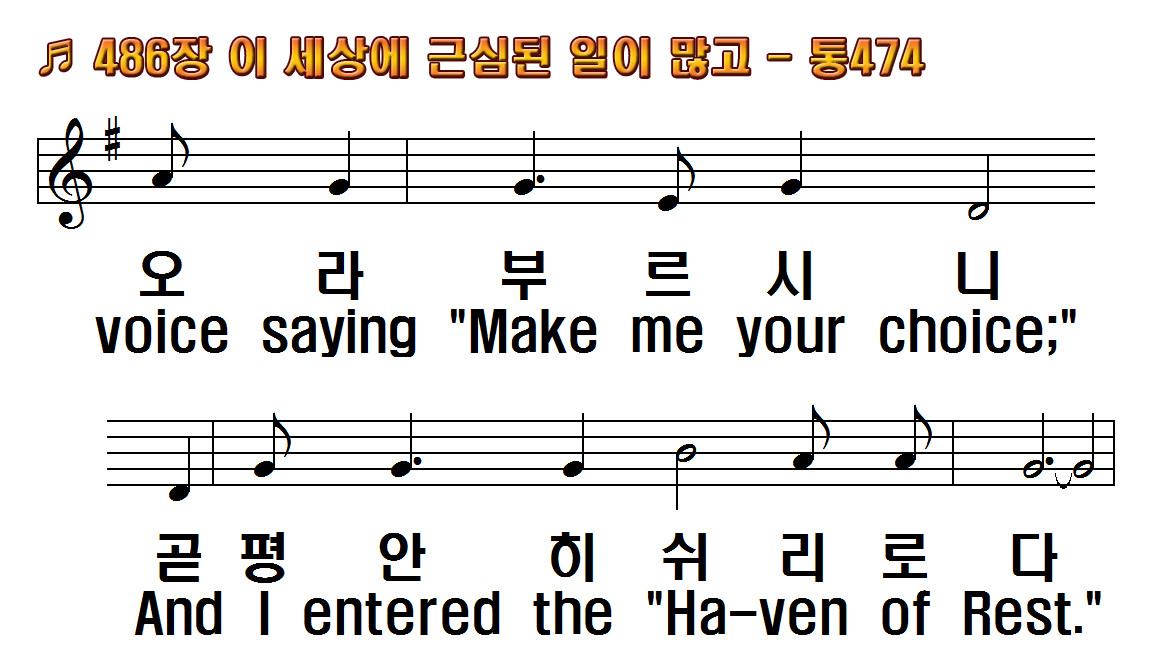 1.이 세상에 근심된 일이 많고
2.이 세상에 곤고한 일이 많고
3.이 세상에 죄악 된 일이 많고
후.주 예수의 구원의 은혜로다
1.My soul in sad exile wax out
2.I yielded myself to His
3.The song of my soul, since
R.I've anchored my soul in the
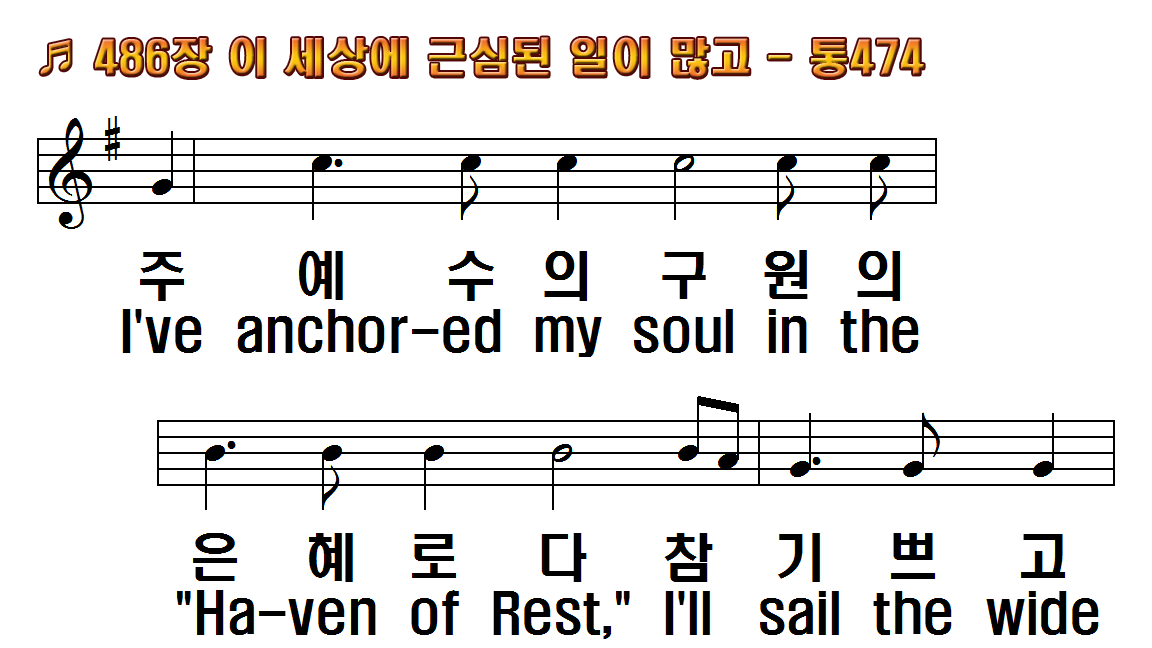 1.이 세상에 근심된 일이 많고
2.이 세상에 곤고한 일이 많고
3.이 세상에 죄악 된 일이 많고
후.주 예수의 구원의 은혜로다
1.My soul in sad exile wax out
2.I yielded myself to His
3.The song of my soul, since
R.I've anchored my soul in the
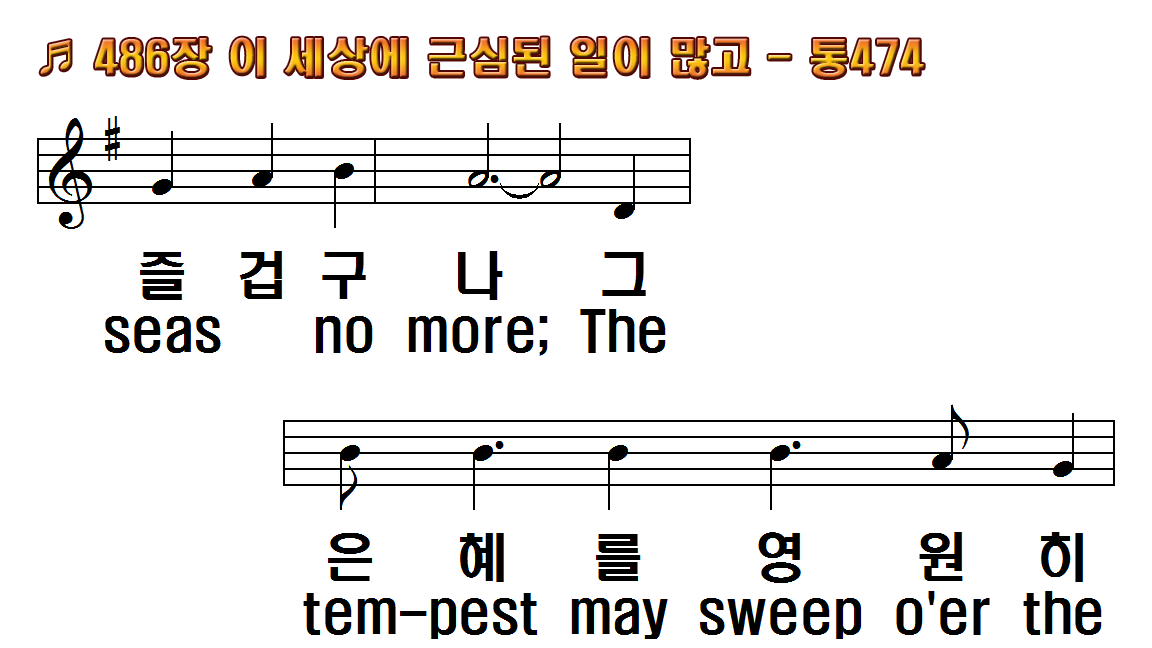 1.이 세상에 근심된 일이 많고
2.이 세상에 곤고한 일이 많고
3.이 세상에 죄악 된 일이 많고
후.주 예수의 구원의 은혜로다
1.My soul in sad exile wax out
2.I yielded myself to His
3.The song of my soul, since
R.I've anchored my soul in the
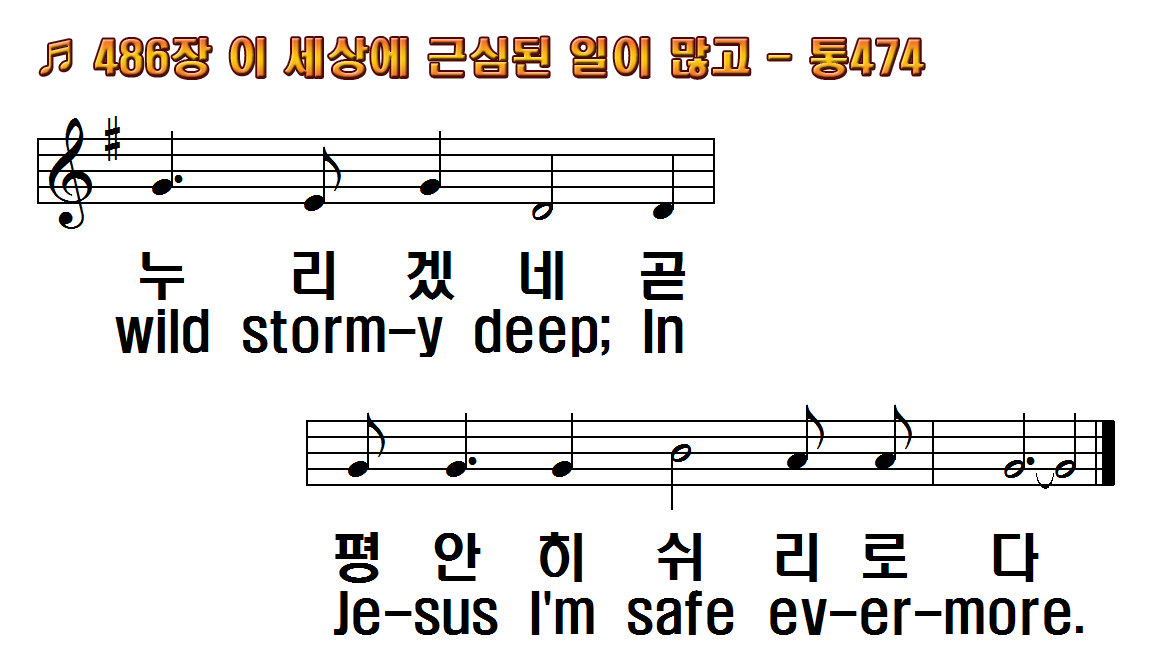 1.이 세상에 근심된 일이 많고
2.이 세상에 곤고한 일이 많고
3.이 세상에 죄악 된 일이 많고
후.주 예수의 구원의 은혜로다
1.My soul in sad exile wax out
2.I yielded myself to His
3.The song of my soul, since
R.I've anchored my soul in the
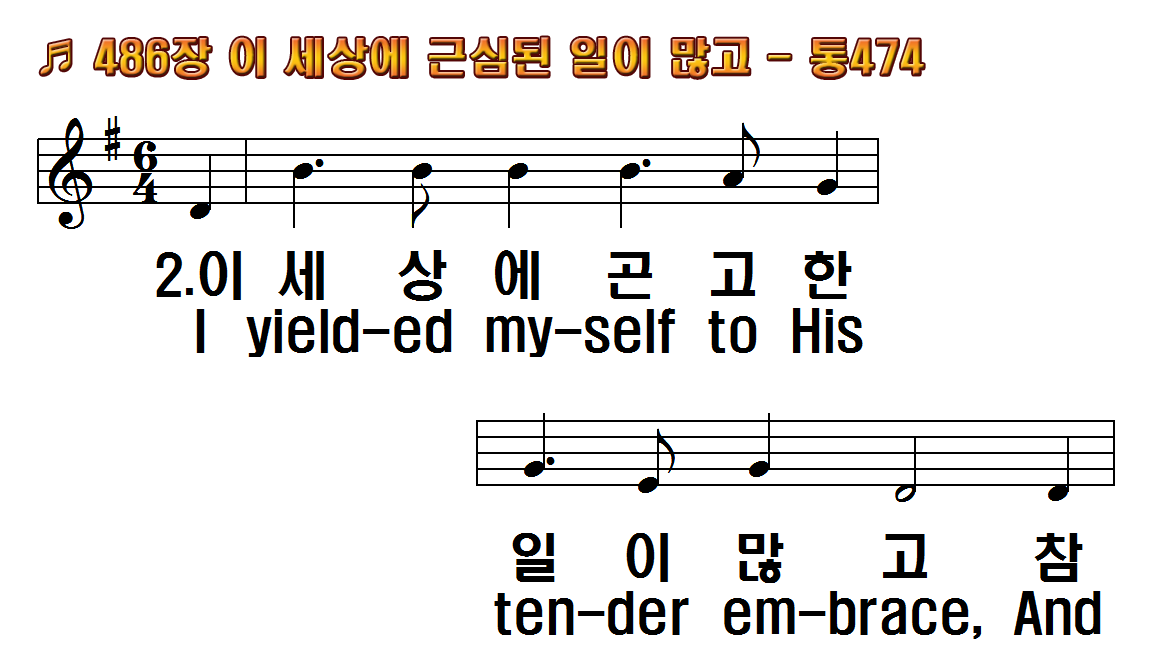 1.이 세상에 근심된 일이 많고
2.이 세상에 곤고한 일이 많고
3.이 세상에 죄악 된 일이 많고
후.주 예수의 구원의 은혜로다
1.My soul in sad exile wax out
2.I yielded myself to His
3.The song of my soul, since
R.I've anchored my soul in the
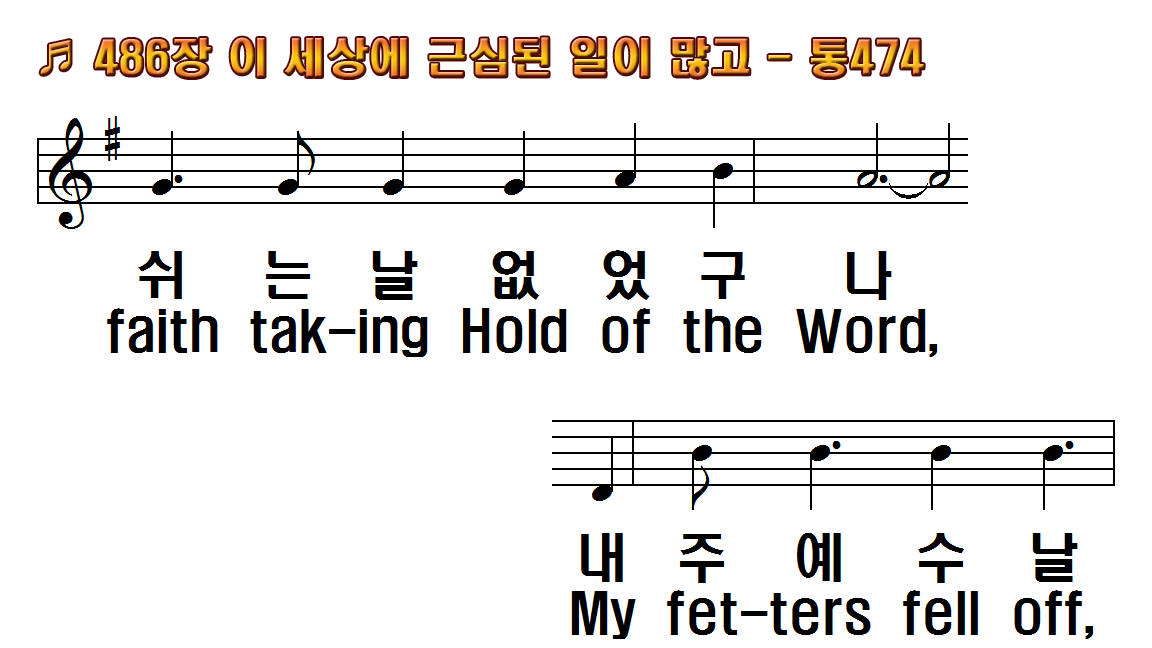 1.이 세상에 근심된 일이 많고
2.이 세상에 곤고한 일이 많고
3.이 세상에 죄악 된 일이 많고
후.주 예수의 구원의 은혜로다
1.My soul in sad exile wax out
2.I yielded myself to His
3.The song of my soul, since
R.I've anchored my soul in the
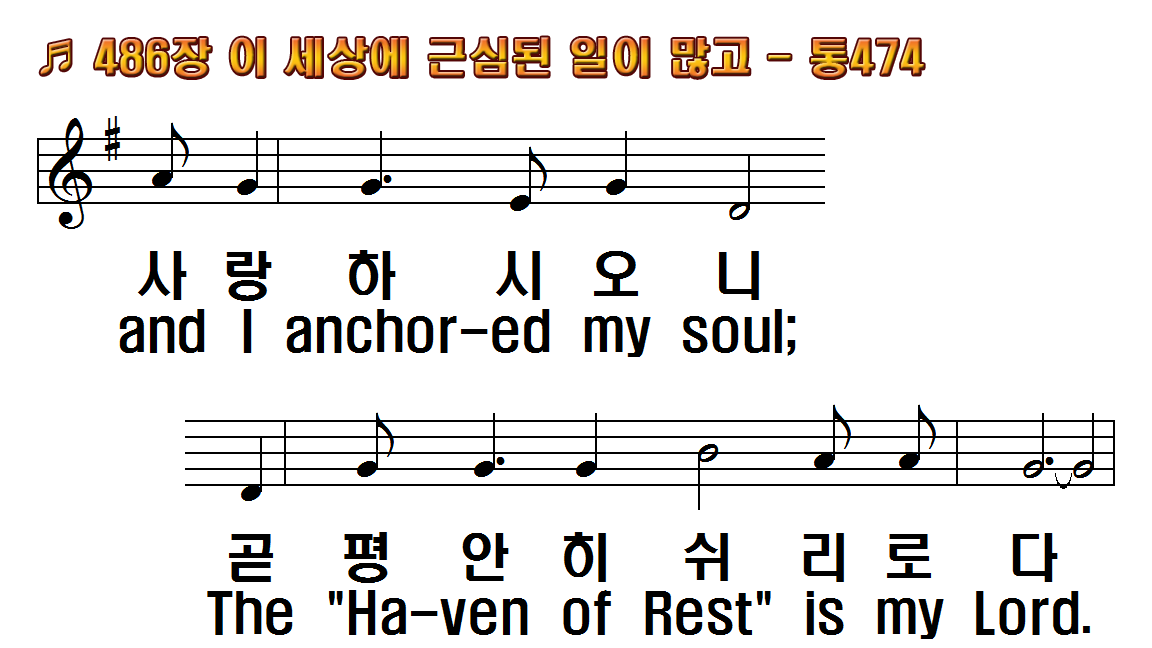 1.이 세상에 근심된 일이 많고
2.이 세상에 곤고한 일이 많고
3.이 세상에 죄악 된 일이 많고
후.주 예수의 구원의 은혜로다
1.My soul in sad exile wax out
2.I yielded myself to His
3.The song of my soul, since
R.I've anchored my soul in the
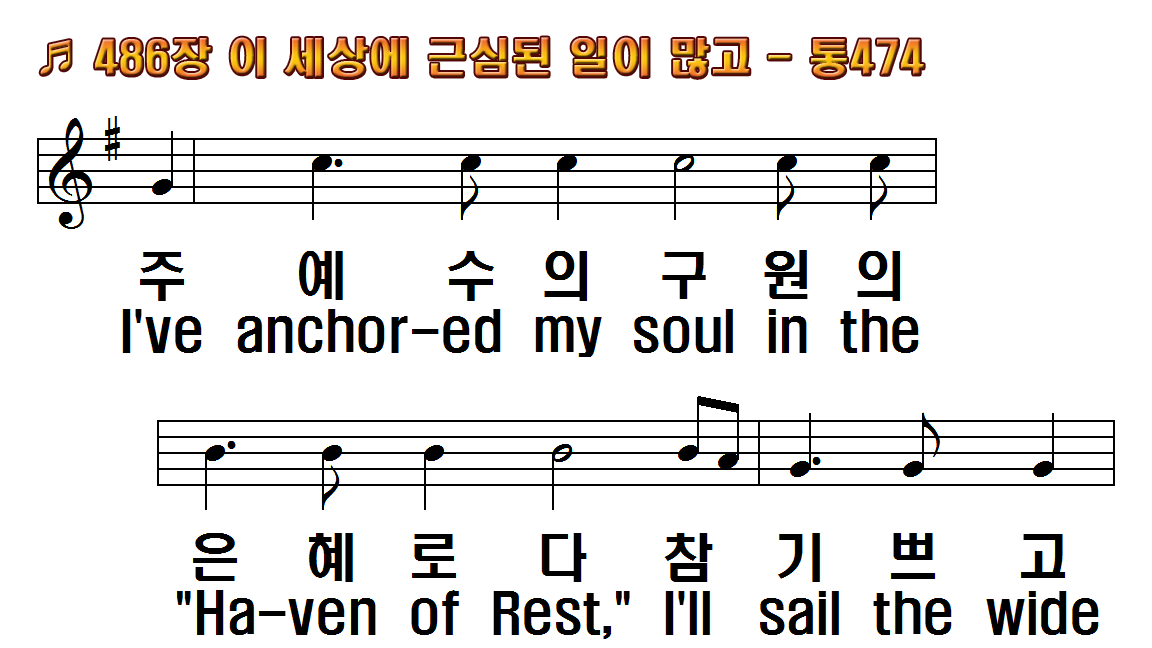 1.이 세상에 근심된 일이 많고
2.이 세상에 곤고한 일이 많고
3.이 세상에 죄악 된 일이 많고
후.주 예수의 구원의 은혜로다
1.My soul in sad exile wax out
2.I yielded myself to His
3.The song of my soul, since
R.I've anchored my soul in the
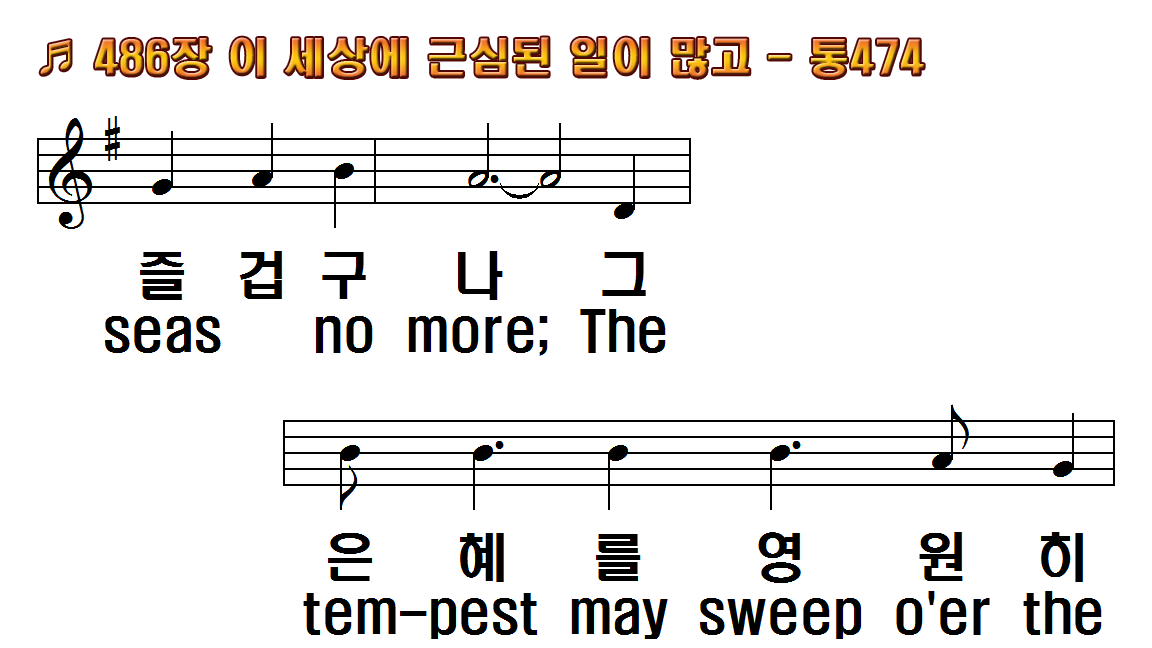 1.이 세상에 근심된 일이 많고
2.이 세상에 곤고한 일이 많고
3.이 세상에 죄악 된 일이 많고
후.주 예수의 구원의 은혜로다
1.My soul in sad exile wax out
2.I yielded myself to His
3.The song of my soul, since
R.I've anchored my soul in the
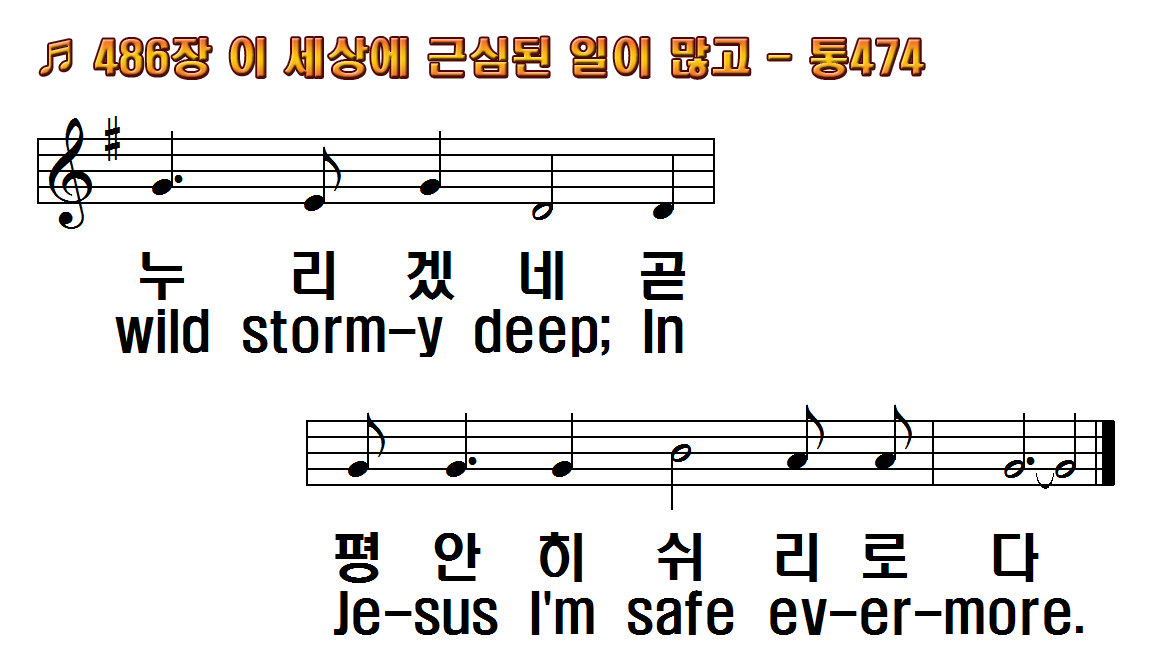 1.이 세상에 근심된 일이 많고
2.이 세상에 곤고한 일이 많고
3.이 세상에 죄악 된 일이 많고
후.주 예수의 구원의 은혜로다
1.My soul in sad exile wax out
2.I yielded myself to His
3.The song of my soul, since
R.I've anchored my soul in the
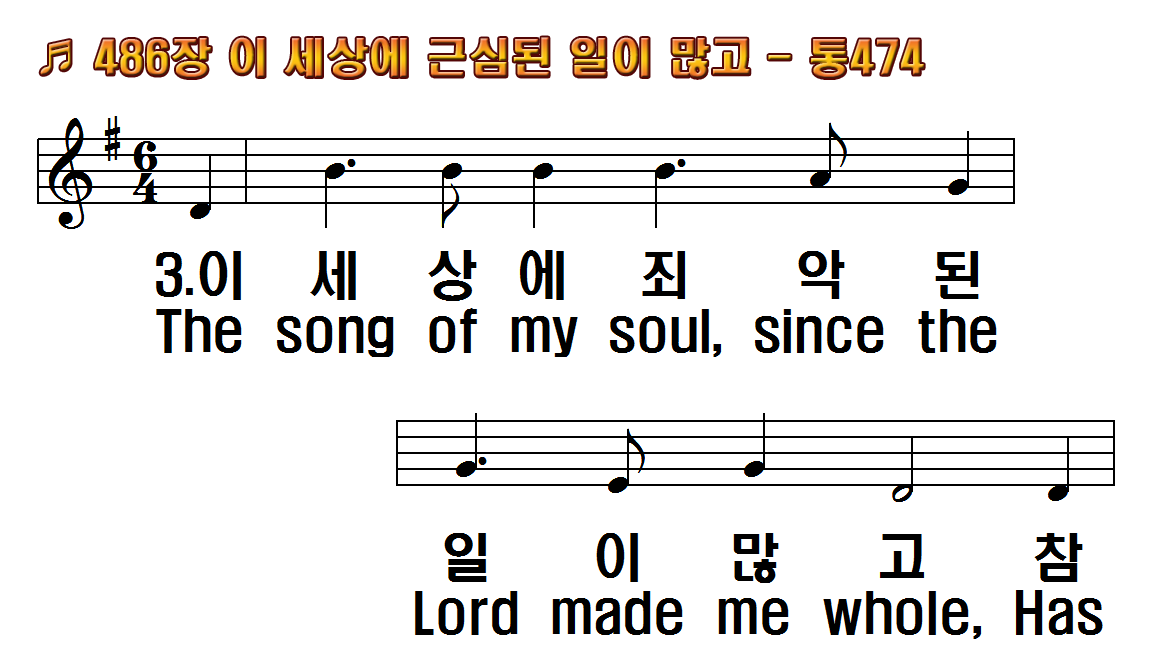 1.이 세상에 근심된 일이 많고
2.이 세상에 곤고한 일이 많고
3.이 세상에 죄악 된 일이 많고
후.주 예수의 구원의 은혜로다
1.My soul in sad exile wax out
2.I yielded myself to His
3.The song of my soul, since
R.I've anchored my soul in the
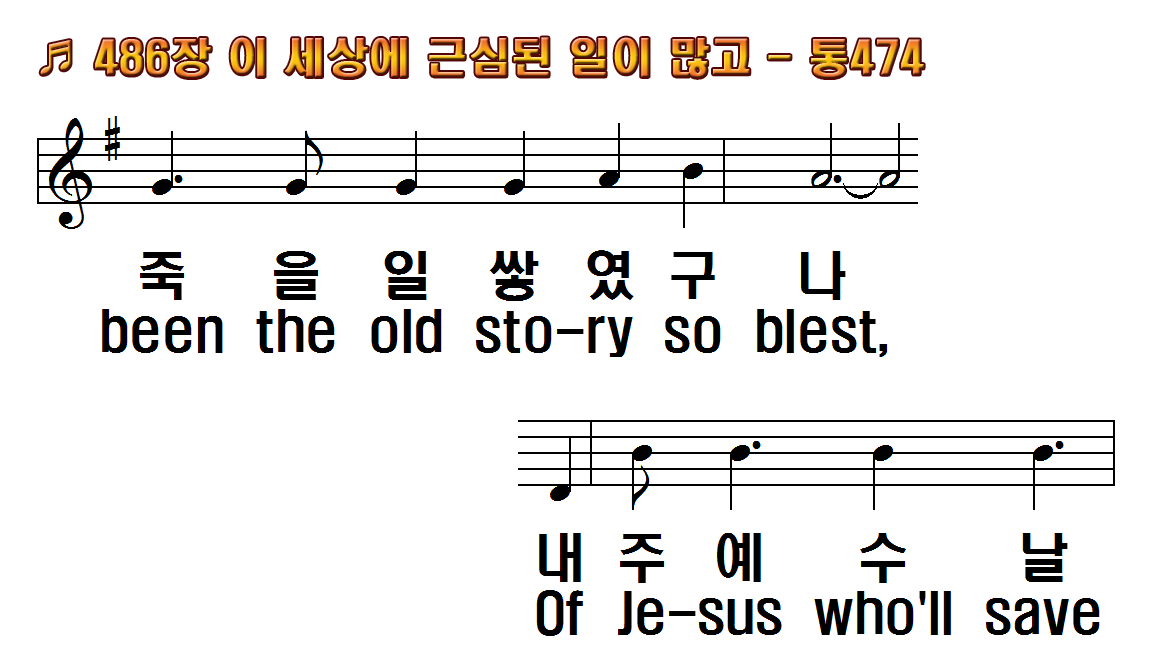 1.이 세상에 근심된 일이 많고
2.이 세상에 곤고한 일이 많고
3.이 세상에 죄악 된 일이 많고
후.주 예수의 구원의 은혜로다
1.My soul in sad exile wax out
2.I yielded myself to His
3.The song of my soul, since
R.I've anchored my soul in the
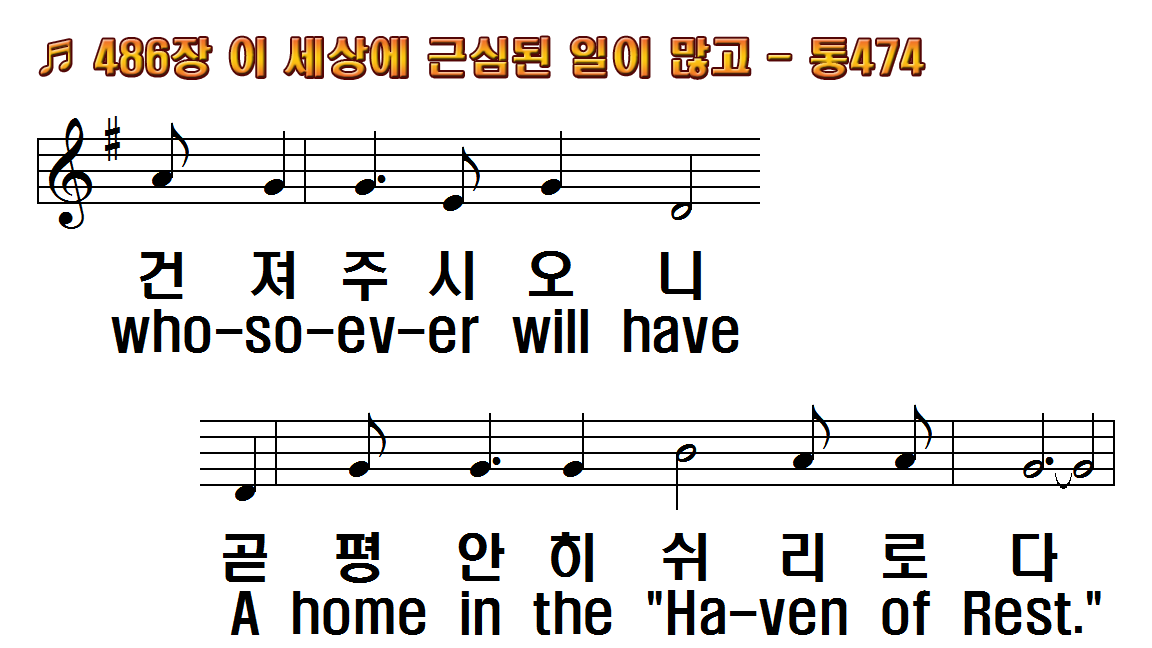 1.이 세상에 근심된 일이 많고
2.이 세상에 곤고한 일이 많고
3.이 세상에 죄악 된 일이 많고
후.주 예수의 구원의 은혜로다
1.My soul in sad exile wax out
2.I yielded myself to His
3.The song of my soul, since
R.I've anchored my soul in the
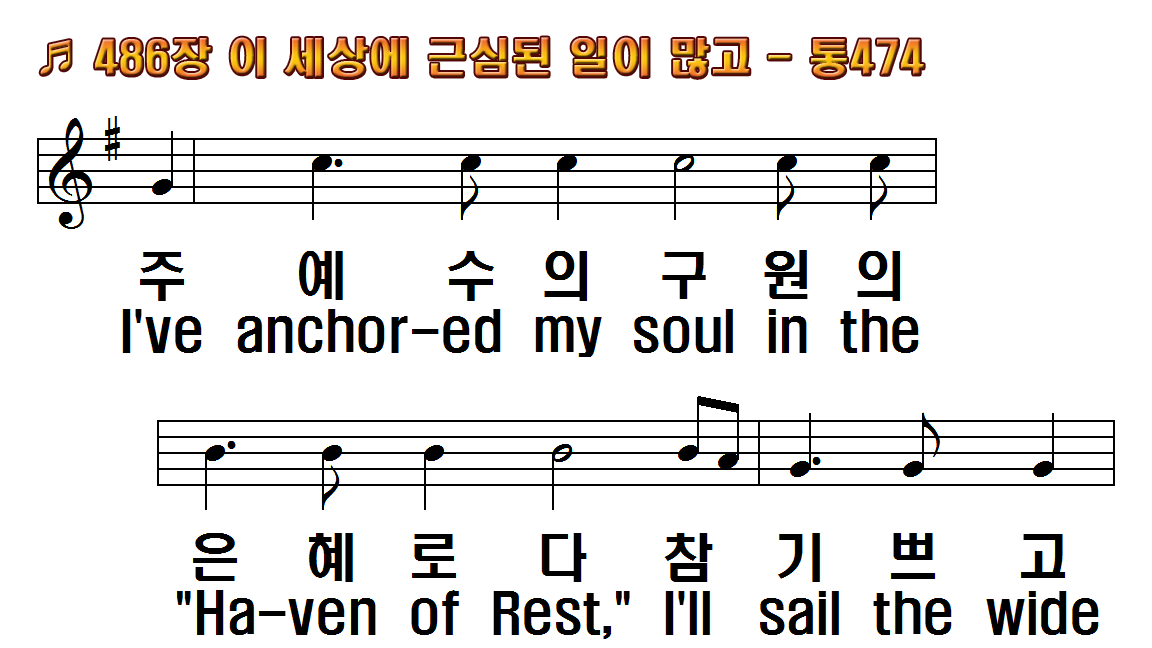 1.이 세상에 근심된 일이 많고
2.이 세상에 곤고한 일이 많고
3.이 세상에 죄악 된 일이 많고
후.주 예수의 구원의 은혜로다
1.My soul in sad exile wax out
2.I yielded myself to His
3.The song of my soul, since
R.I've anchored my soul in the
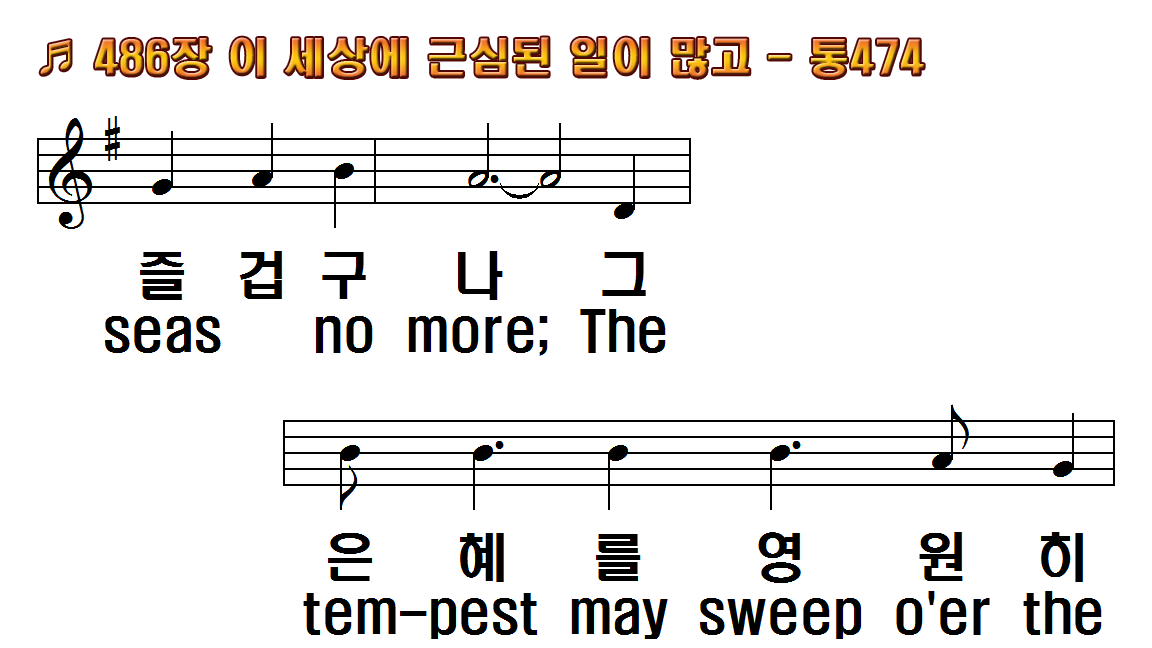 1.이 세상에 근심된 일이 많고
2.이 세상에 곤고한 일이 많고
3.이 세상에 죄악 된 일이 많고
후.주 예수의 구원의 은혜로다
1.My soul in sad exile wax out
2.I yielded myself to His
3.The song of my soul, since
R.I've anchored my soul in the
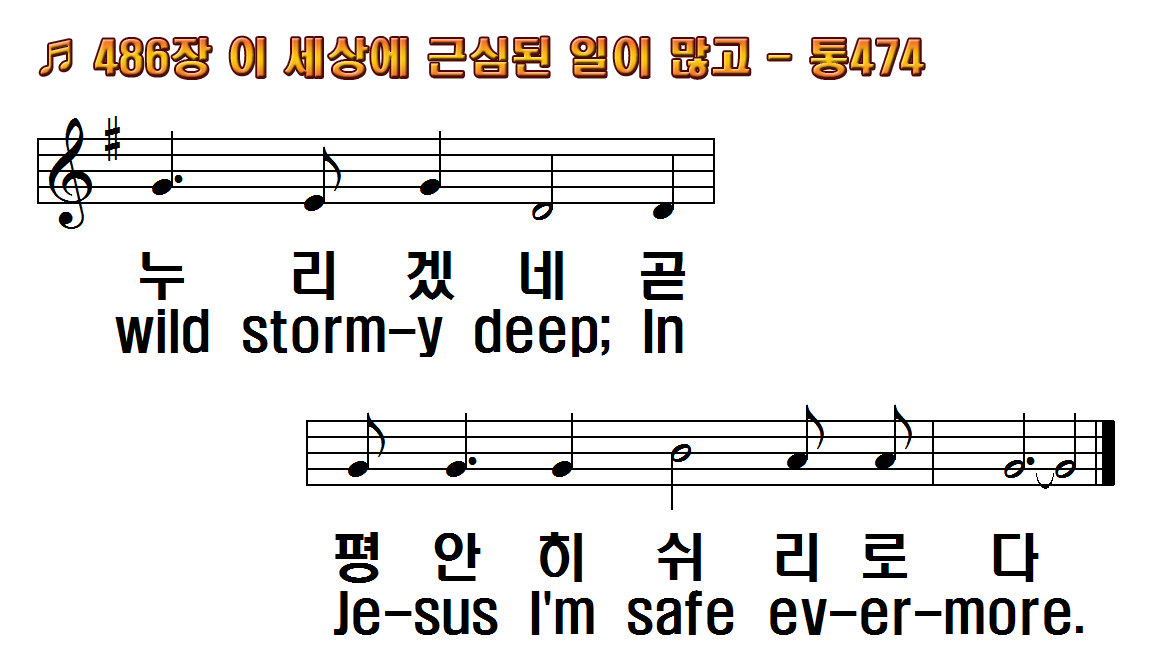 1.이 세상에 근심된 일이 많고
2.이 세상에 곤고한 일이 많고
3.이 세상에 죄악 된 일이 많고
후.주 예수의 구원의 은혜로다
1.My soul in sad exile wax out
2.I yielded myself to His
3.The song of my soul, since
R.I've anchored my soul in the
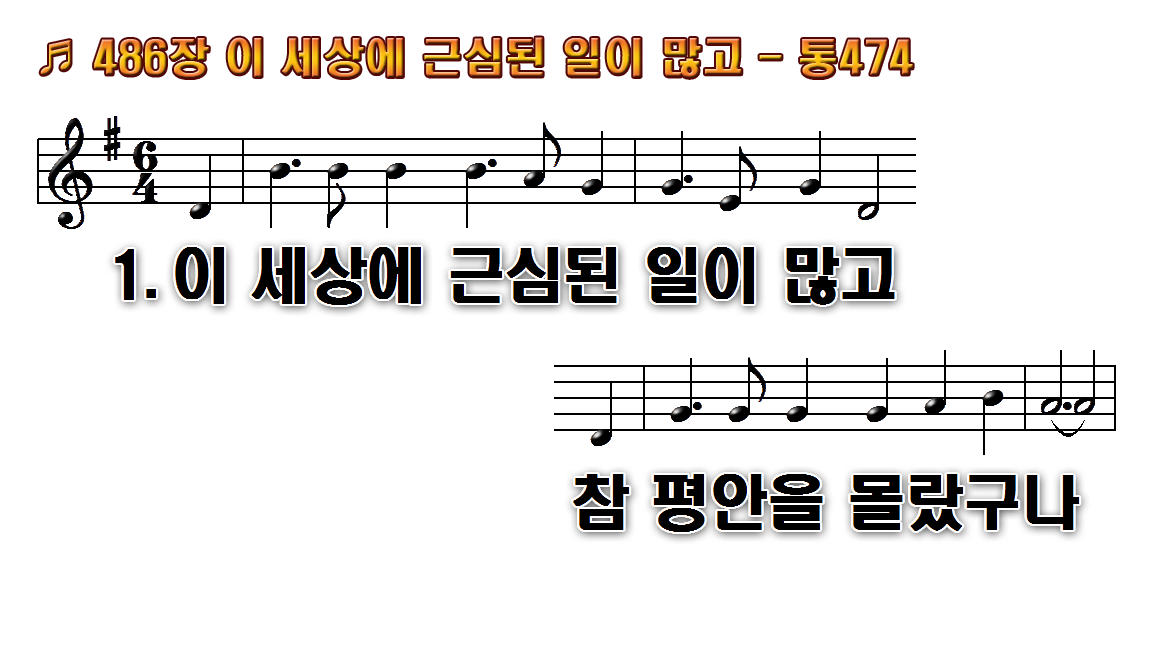 1.이 세상에 근심된 일이 많고
2.이 세상에 곤고한 일이 많고
3.이 세상에 죄악된 일이 많고
후.주 예수의 구원의 은혜로다
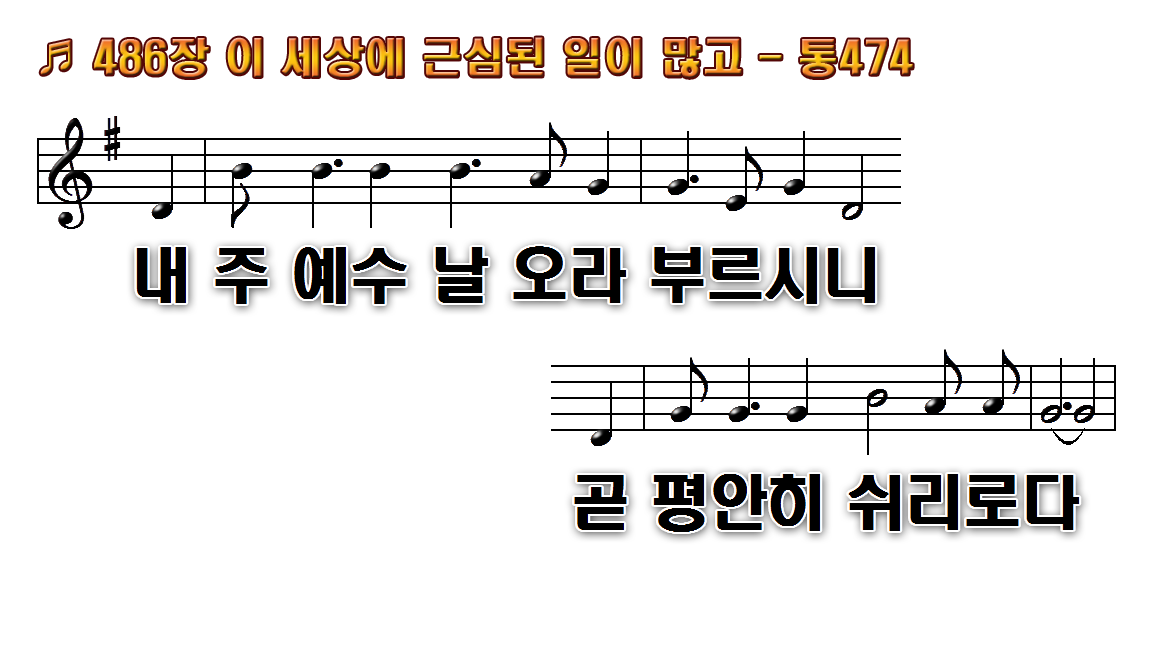 1.이 세상에 근심된 일이 많고
2.이 세상에 곤고한 일이 많고
3.이 세상에 죄악된 일이 많고
후.주 예수의 구원의 은혜로다
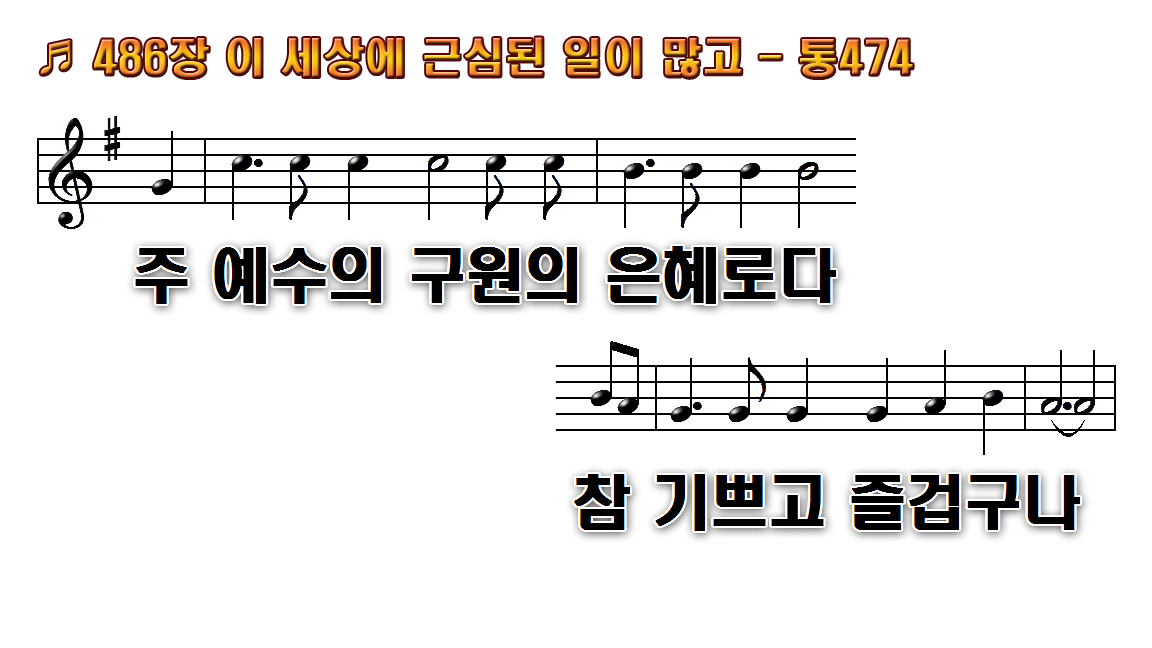 1.이 세상에 근심된 일이 많고
2.이 세상에 곤고한 일이 많고
3.이 세상에 죄악된 일이 많고
후.주 예수의 구원의 은혜로다
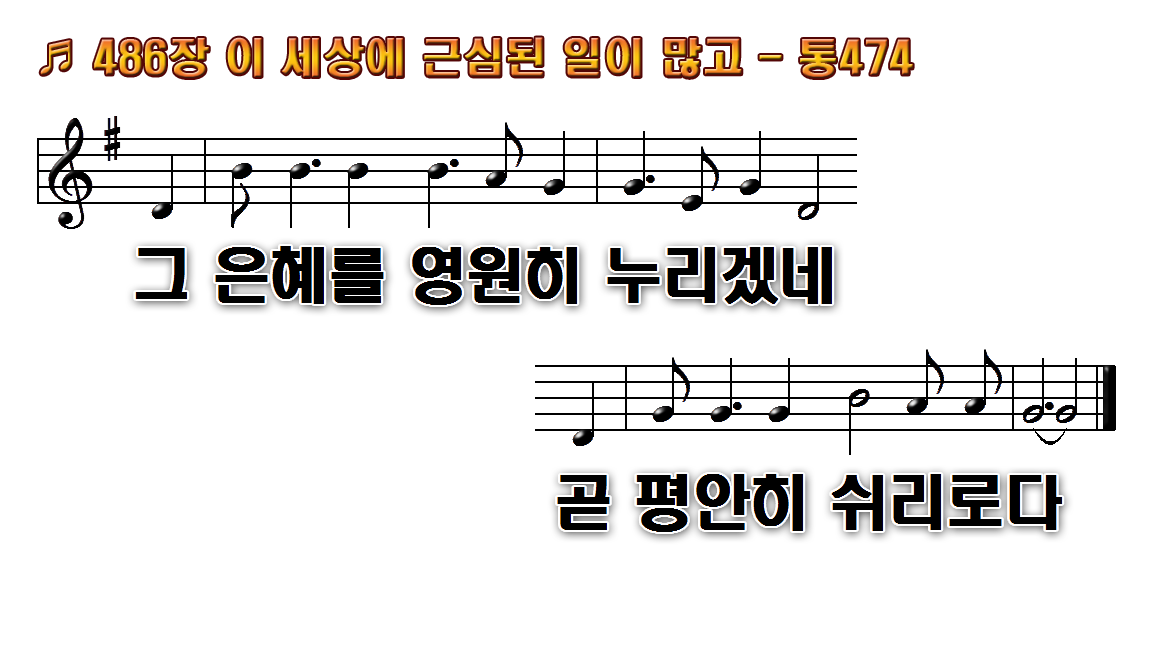 1.이 세상에 근심된 일이 많고
2.이 세상에 곤고한 일이 많고
3.이 세상에 죄악된 일이 많고
후.주 예수의 구원의 은혜로다
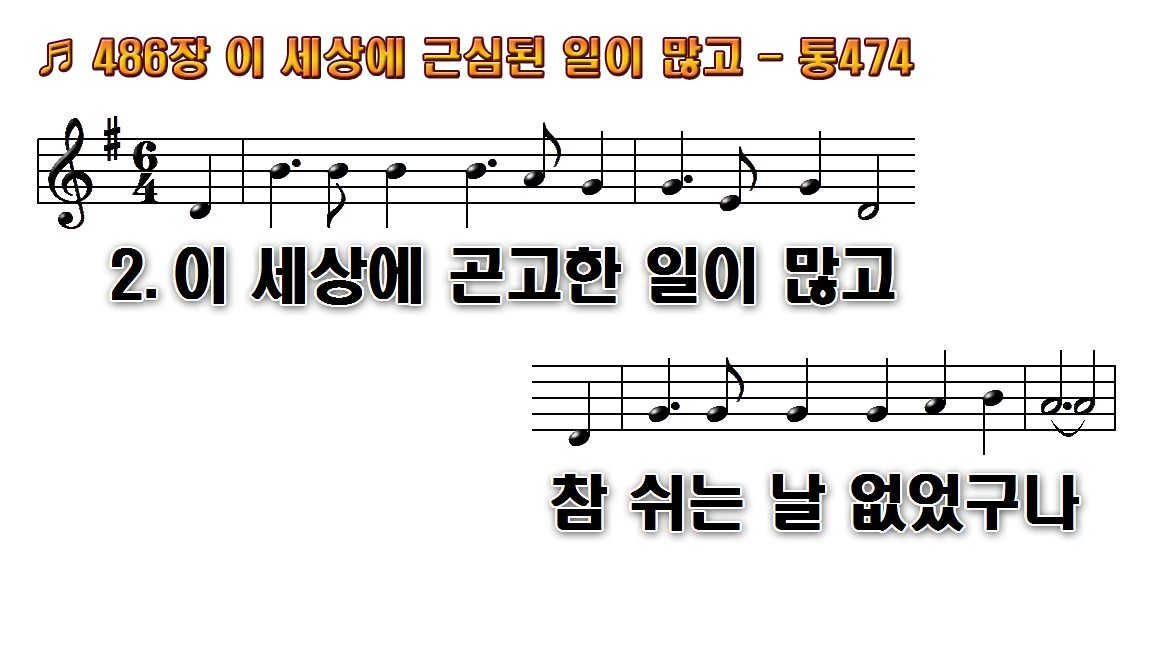 1.이 세상에 근심된 일이 많고
2.이 세상에 곤고한 일이 많고
3.이 세상에 죄악된 일이 많고
후.주 예수의 구원의 은혜로다
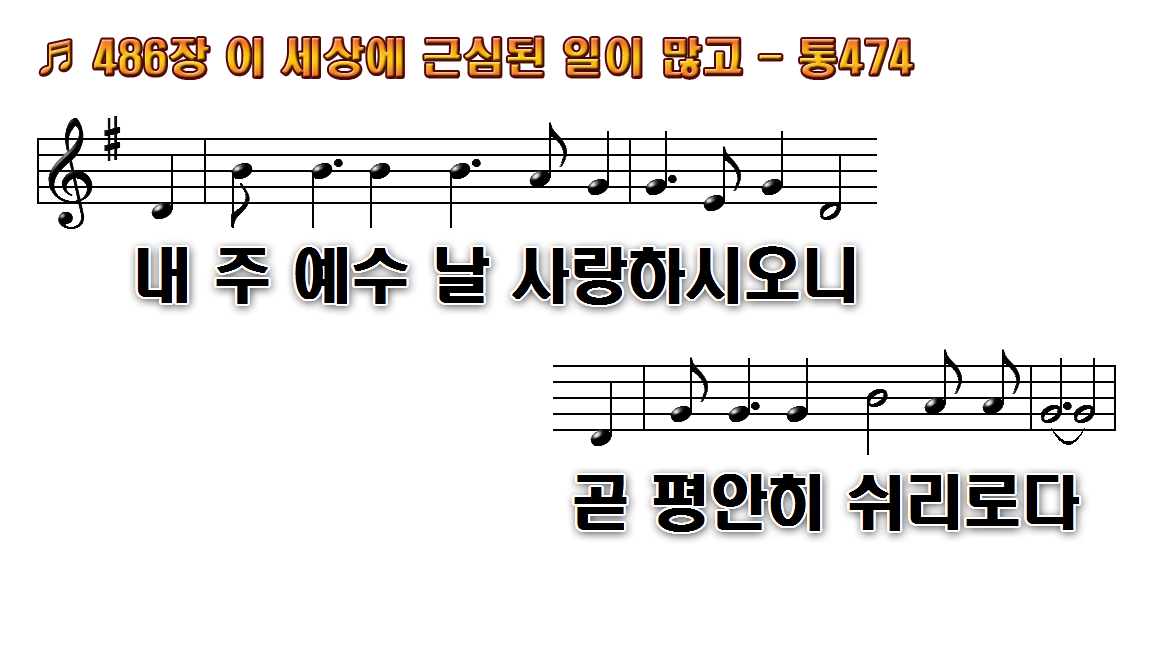 1.이 세상에 근심된 일이 많고
2.이 세상에 곤고한 일이 많고
3.이 세상에 죄악된 일이 많고
후.주 예수의 구원의 은혜로다
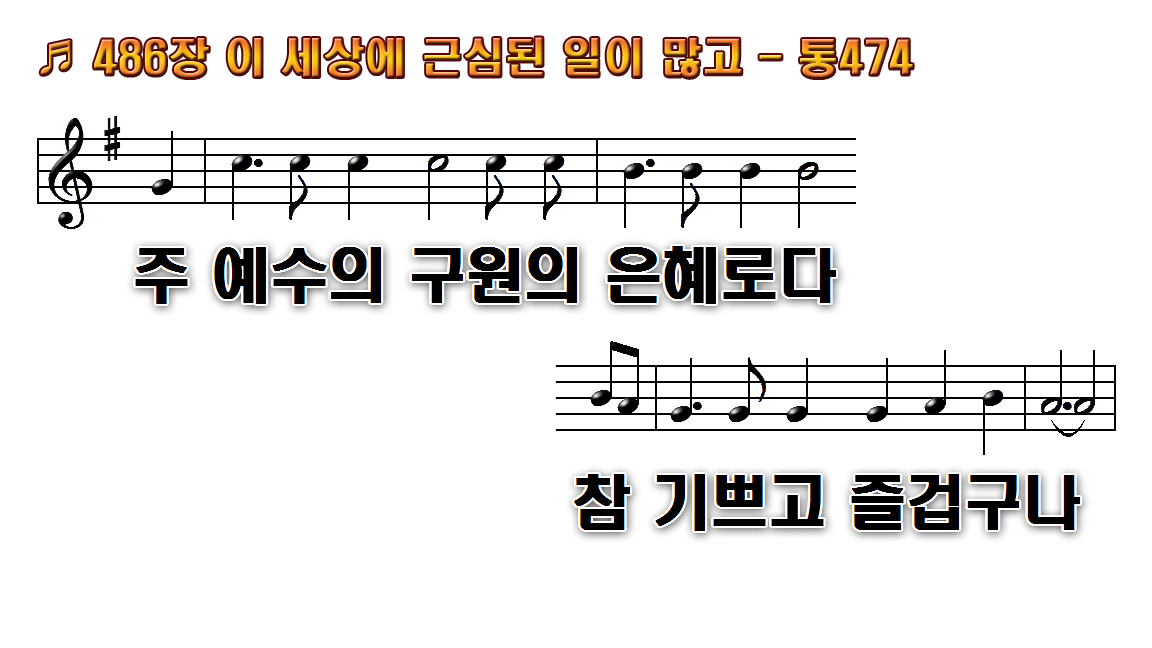 1.이 세상에 근심된 일이 많고
2.이 세상에 곤고한 일이 많고
3.이 세상에 죄악된 일이 많고
후.주 예수의 구원의 은혜로다
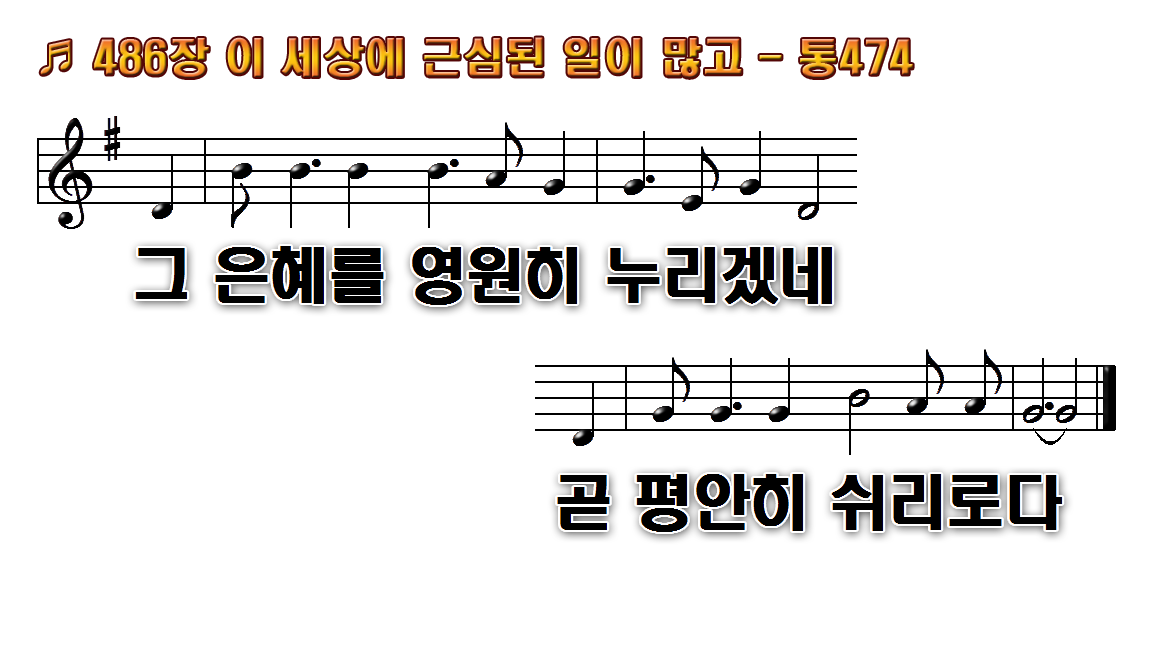 1.이 세상에 근심된 일이 많고
2.이 세상에 곤고한 일이 많고
3.이 세상에 죄악된 일이 많고
후.주 예수의 구원의 은혜로다
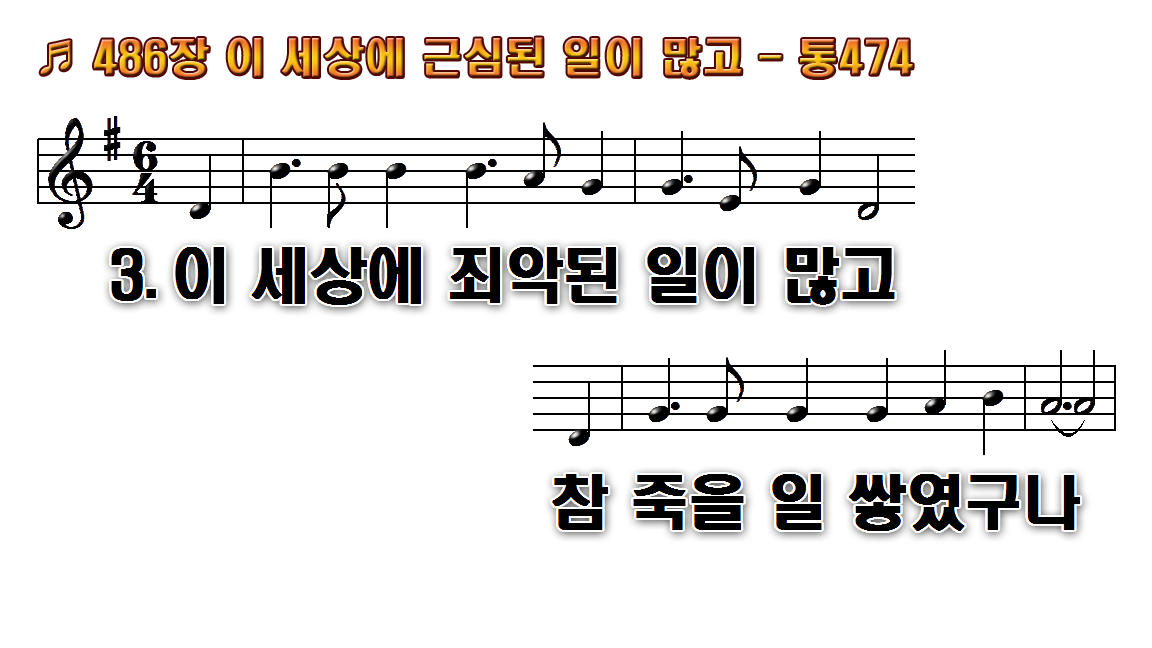 1.이 세상에 근심된 일이 많고
2.이 세상에 곤고한 일이 많고
3.이 세상에 죄악된 일이 많고
후.주 예수의 구원의 은혜로다
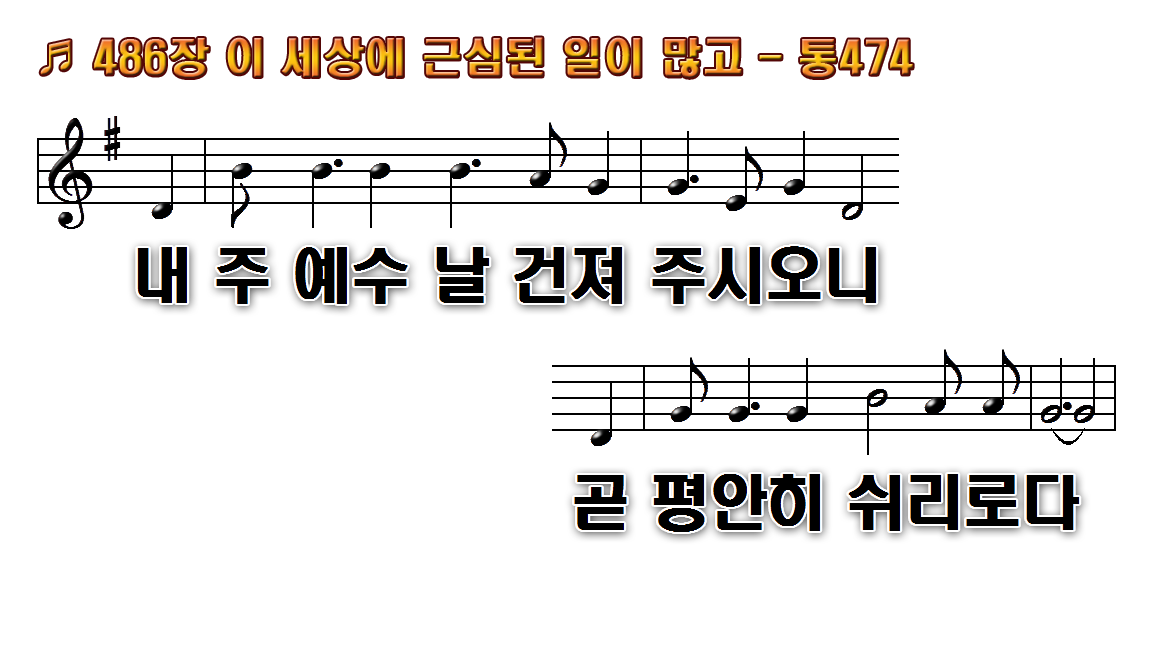 1.이 세상에 근심된 일이 많고
2.이 세상에 곤고한 일이 많고
3.이 세상에 죄악된 일이 많고
후.주 예수의 구원의 은혜로다
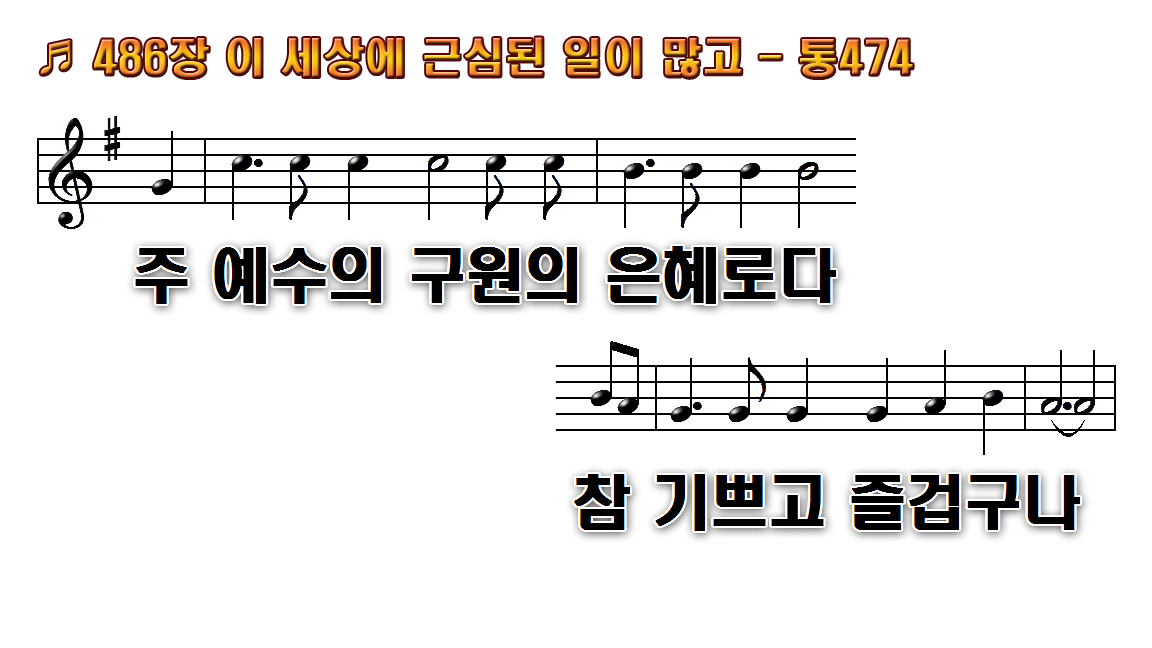 1.이 세상에 근심된 일이 많고
2.이 세상에 곤고한 일이 많고
3.이 세상에 죄악된 일이 많고
후.주 예수의 구원의 은혜로다
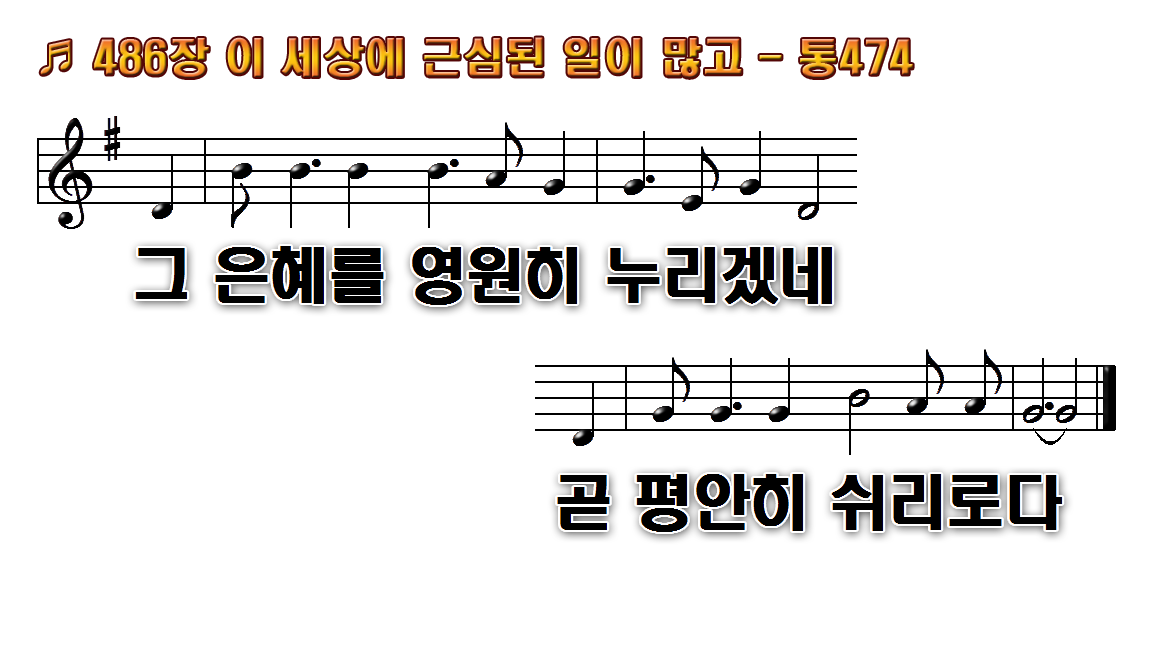 1.이 세상에 근심된 일이 많고
2.이 세상에 곤고한 일이 많고
3.이 세상에 죄악된 일이 많고
후.주 예수의 구원의 은혜로다